31 GENNAIO 2015
	L’ ITALIA HA UN NUOVO PRESIDENTE DELLA REPUBBLICA:
SI CHIAMA  
SERGIO MATTARELLA, 
È NATO A PALERMO 
IL 23 LUGLIO DI 74 ANNI FA
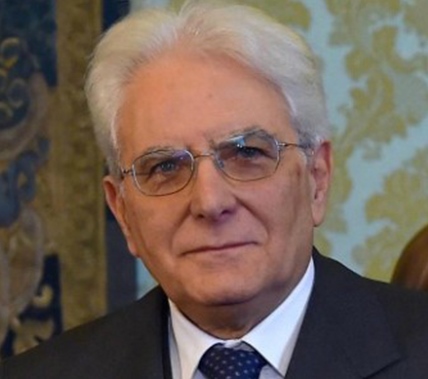 IL PRESIDENTE SERGIO MATTARELLA PORTA NEL CUORE UN GRANDE DOLORE, 
CHE È ALLA BASE ANCHE DELLA SUA SCELTA DI IMPEGNARSI IN POLITICA:
IL 6 GENNAIO DEL 1980, 
LA MAFIA UCCISE A COLPI DI PISTOLA 
SUO FRATELLO, PRESIDENTE DELLA REGIONE SICILIA.
SERGIO MATTARELLA È 
IL DODICESIMO PRESIDENTE 
DELLA REPUBBLICA ITALIANA. 
L’ITALIA È UNA REPUBBLICA DAL 1946. DOPO LA SECONDA GUERRA MONDIALE, IL 2 GIUGNO 1946, 
GLI ITALIANI SCELSERO LA REPUBBLICA ALLA MONARCHIA.
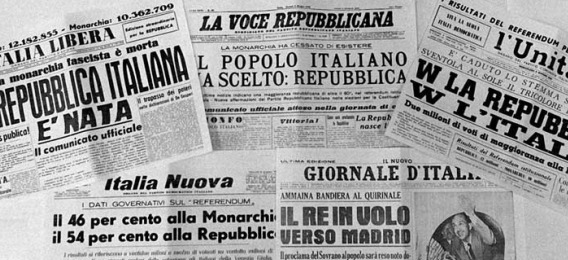 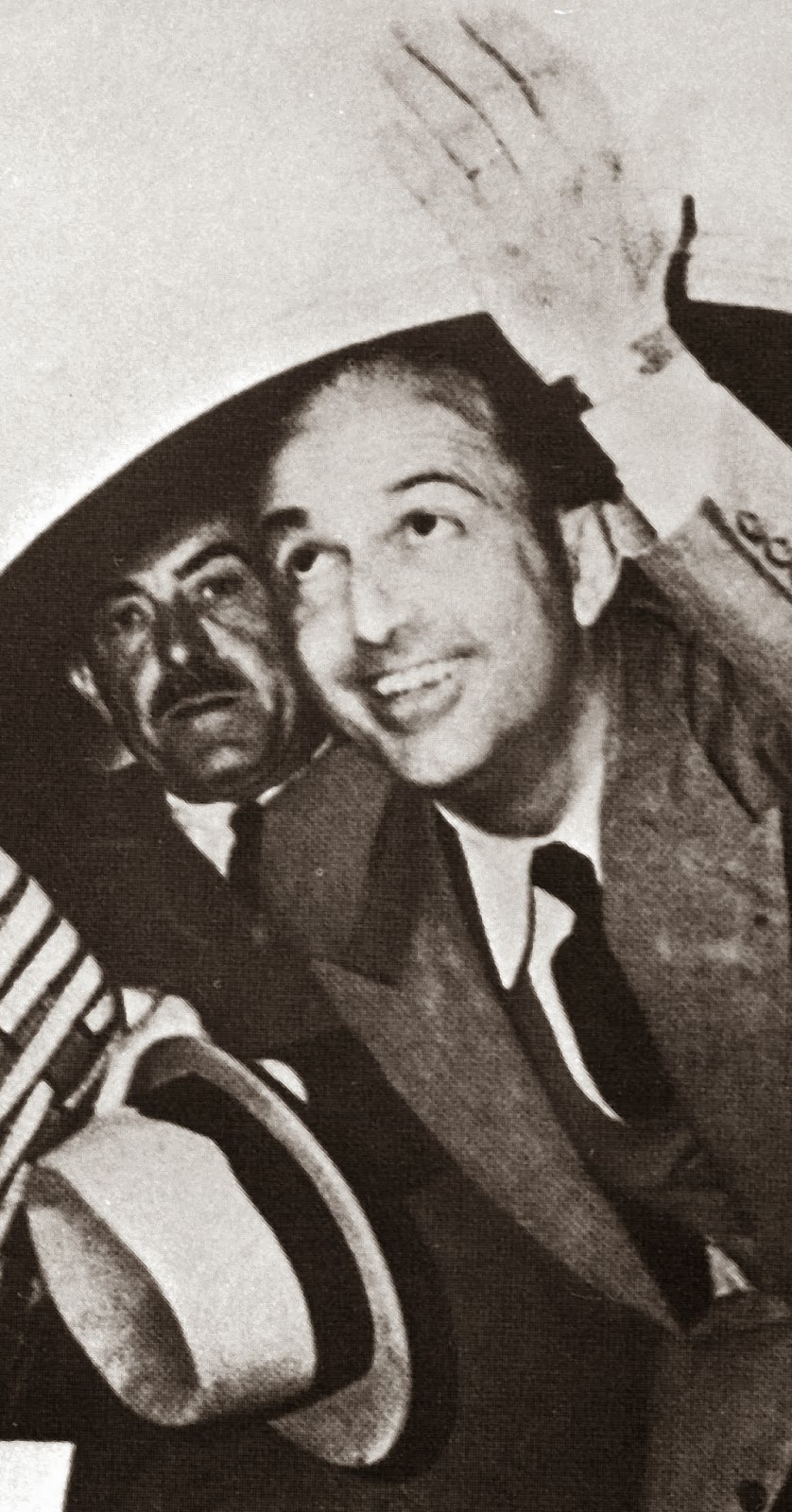 DOPO LE VOTAZIONI, UMBERTO II 
DI SAVOIA,
 ULTIMO RE D’ITALIA, 
LASCIA IL PAESE.
IL PRIMO PRESIDENTE 
DELLA REPUBBLICA, 
ENRICO DE NICOLA, 
ENTRÒ IN CARICA 
IL 1° GENNAIO DEL 1948 
E NELLO STESSO GIORNO ENTRÒ IN VIGORE LA COSTITUZIONE ITALIANA.
ENRICO DE NICOLA FIRMA LA COSTITUZIONE
CHI ELEGGE IL PRESIDENTE?
I “GRANDI ELETTORI”, 
CIOÈ  I  PARLAMENTARI 
E  TRE  RAPPRESENTANTI 
DI  OGNI  REGIONE 
(LA VALLE D’AOSTA NE HA UNO SOLO).
LA SALA DEL PALAZZO MONTECITORIO,
DOVE SI VOTA PER ELEGGERE 
IL PRESIDENTE DELLA REPUBBLICA
CHI PUÒ ESSERE ELETTO PRESIDENTE DELLA REPUBBLICA ITALIANA?
OGNI CITTADINO ITALIANO
CHE ABBIA COMPIUTO 50 ANNI
CHE GODA DEI DIRITTI POLITICI
PRIMA DI ASSUMERE LE SUE FUNZIONI, IL PRESIDENTE 
PRESTA GIURAMENTO; 
LA FORMULA È BREVE E CHIARA:
“GIURO DI ESSERE FEDELE ALLA REPUBBLICA E DI OSSERVARE LEALMENTE LA COSTITUZIONE”
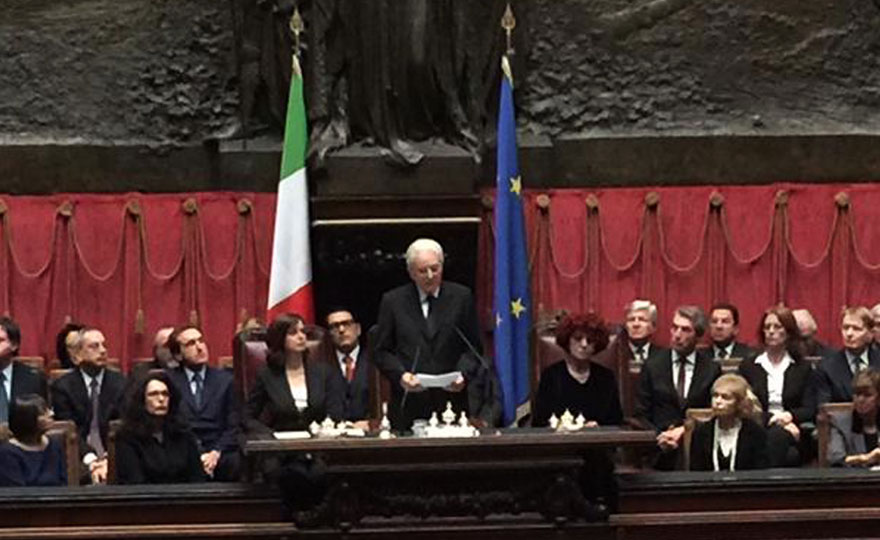 IL GIURAMENTO DEL PRESIDENTE MATTARELLA
IL PRESIDENTE RESTA IN  CARICA PER SETTE ANNI.
PERCIÒ SI TORNERÀ A VOTARE UN NUOVO PRESIDENTE NEL…
2022
PER  I  7 ANNI  DEL  SUO INCARICO, 
IL PRESIDENTE HA LA SUA RESIDENZA A ROMA, 
NEL  PALAZZO DEL  QUIRINALE
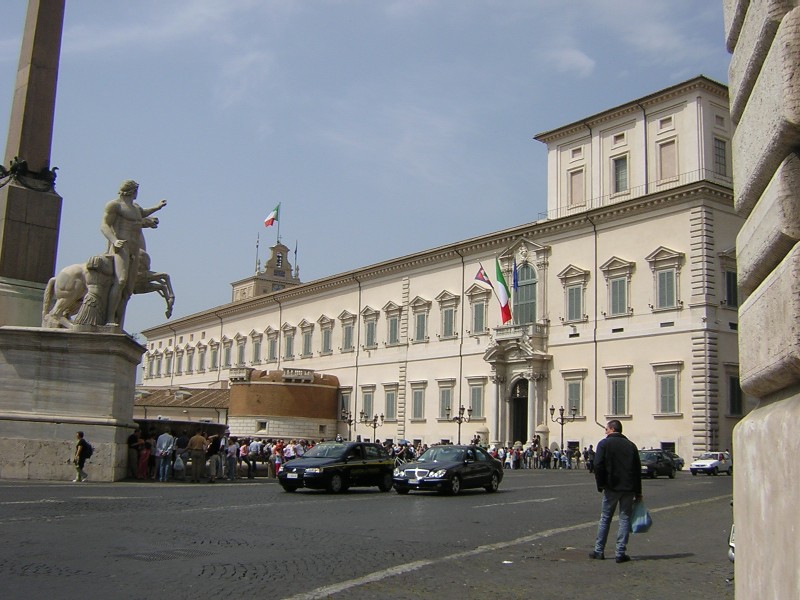 ACCANTO AL PRESIDENTE, OVUNQUE VADA, SONO SEMPRE PRESENTI I CORAZZIERI, CARABINIERI A CAVALLO CHE SONO LE GUARDIE PERSONALI DEL PRESIDENTE, ADDETTI ALLA SUA SICUREZZA.
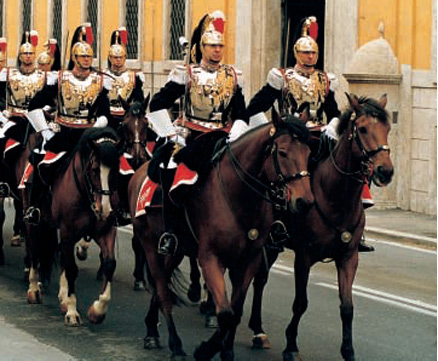 QUALI SONO I COMPITI DEL PRESIDENTE DELLA REPUBBLICA?
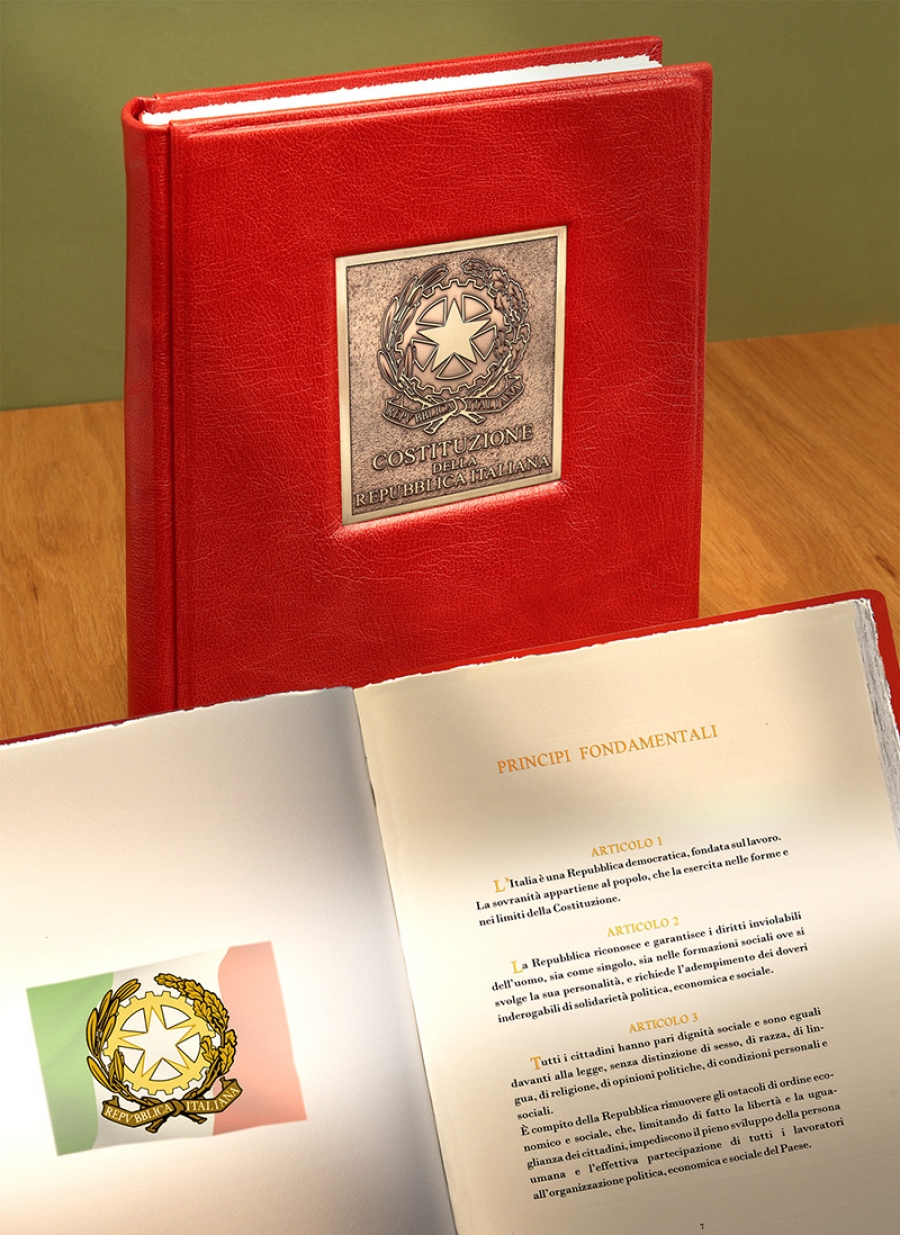 Nella seconda parte della Costituzione, dall’articolo 83 all’articolo 91, vengono definiti il ruolo e la funzione del Presidente della Repubblica.
I COMPITI E I POTERI DEL PRESIDENTE 
DELLA REPUBBLICA 
SONO MOLTI.
ECCONE ALCUNI…
È IL CAPO DELLO STATO, RAPPRESENTA  L’UNITÀ DELLA NOSTRA NAZIONE

GARANTISCE CHE LA COSTITUZIONE SIA RISPETTATA

COMANDA LE FORZE ARMATE

PUÒ CONCEDERE LA GRAZIA  AI CONDANNATI CHE SI RIVOLGONO A LUI.